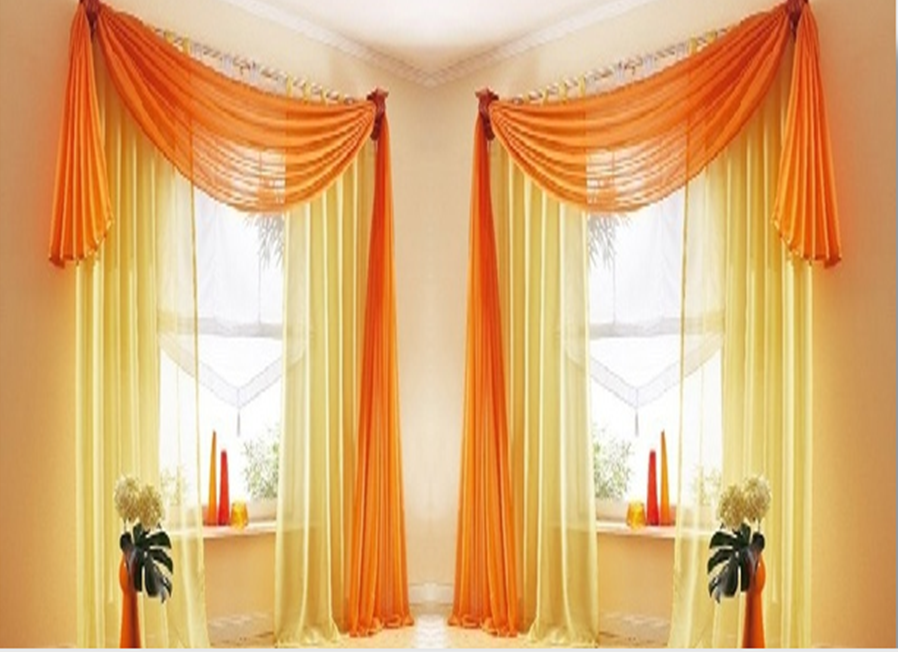 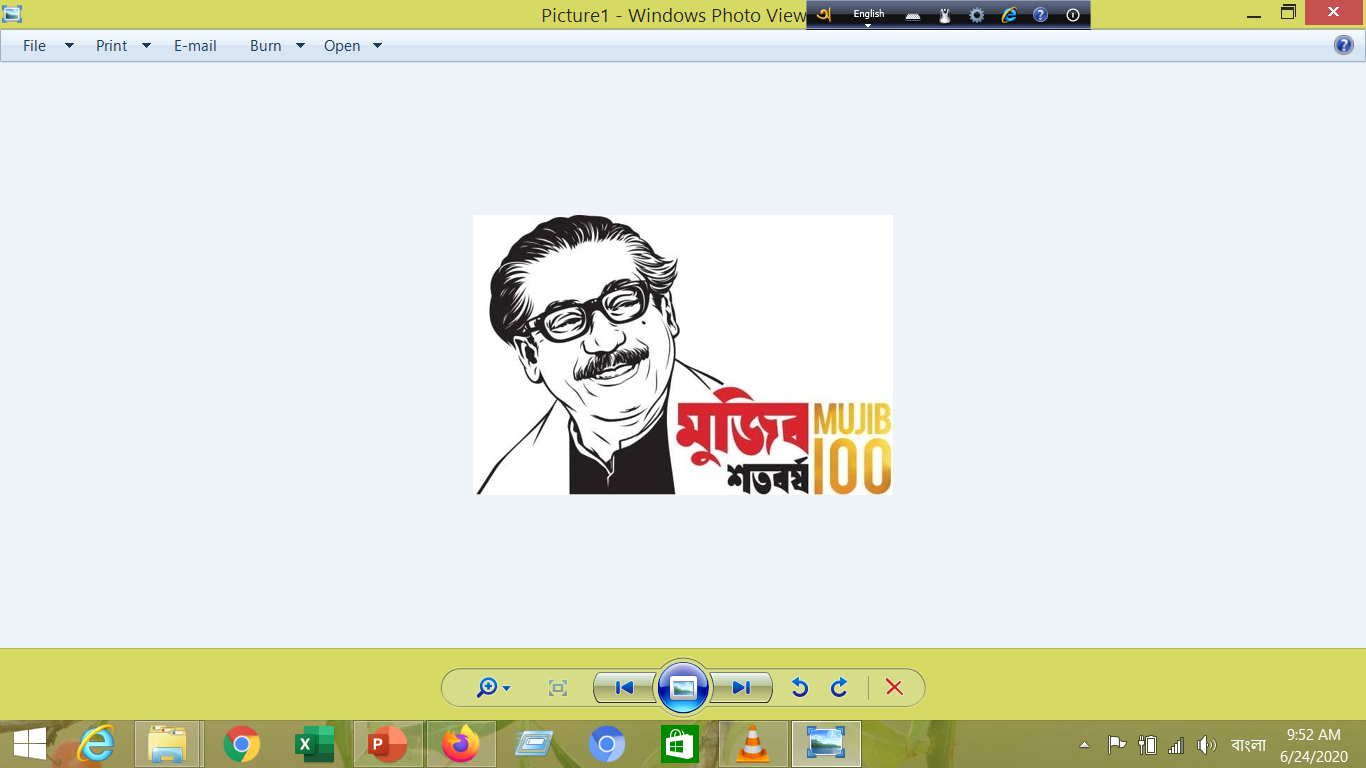 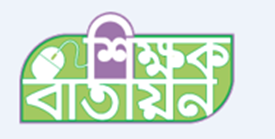 সবাইকে স্বাগতম
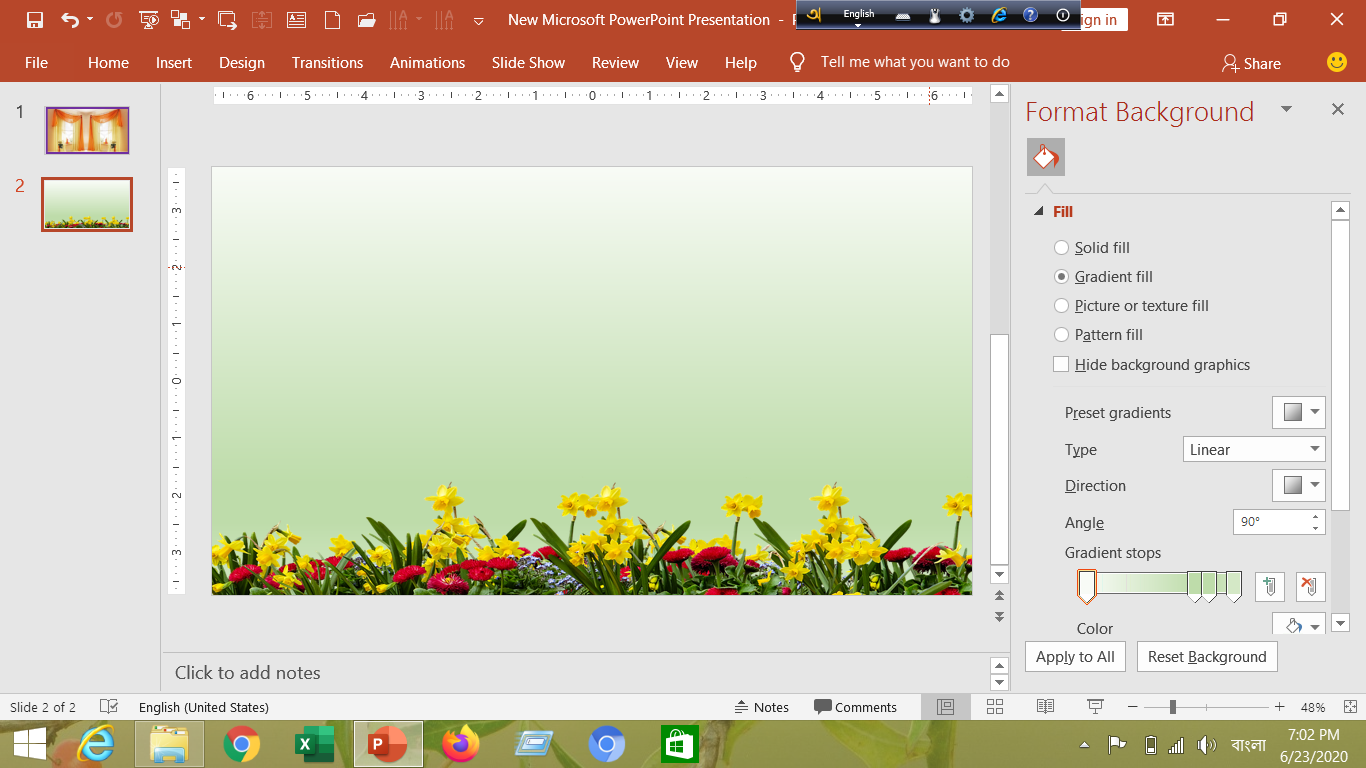 হেমা মণি ৯নং সালথা মডেল সপ্রাবি ,সালথা ,ফরিদপুর
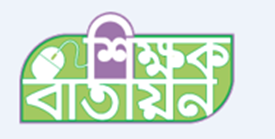 শিক্ষক পরিচিতি
হেমা মনি 
সহকারি শিক্ষক 
৯নং সালথা মডেল সপ্রাবি
সালথা, ফরিদপুর
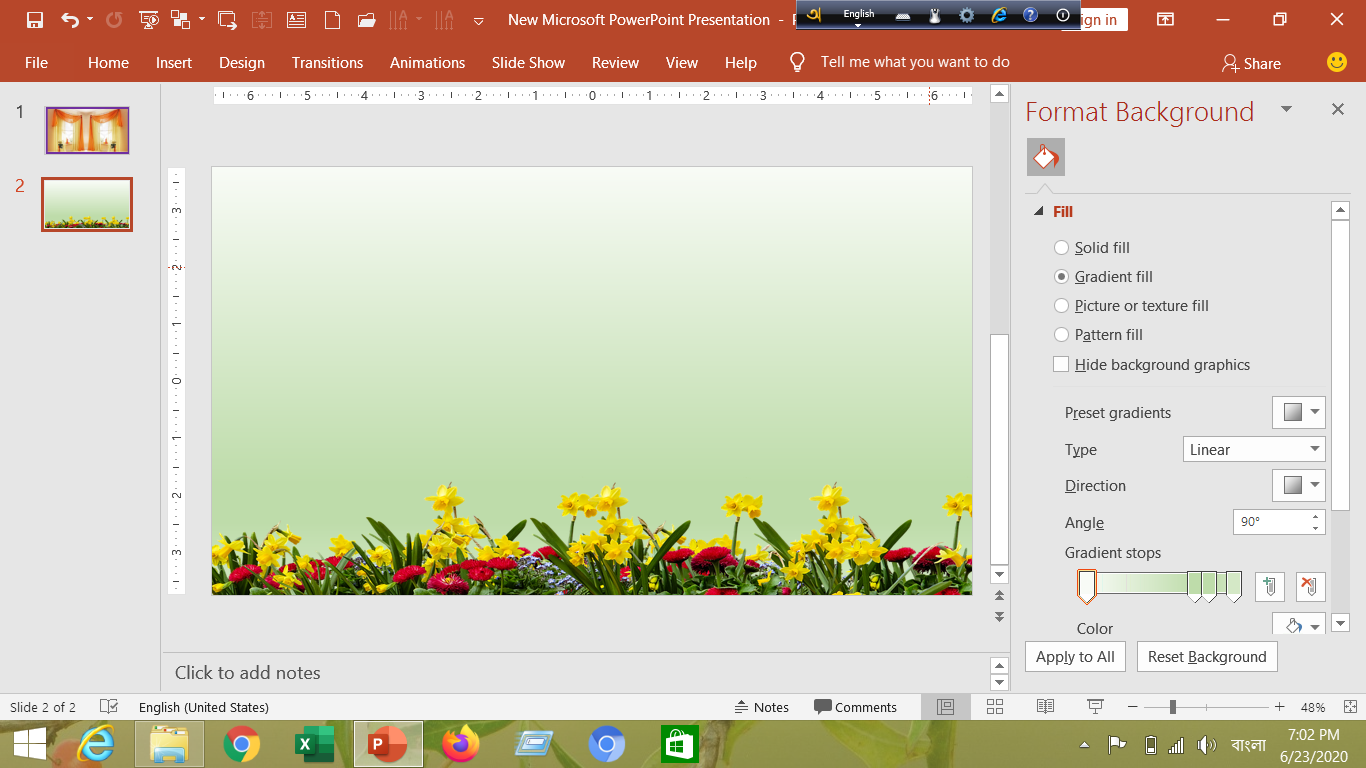 হেমা মণি ৯নং সালথা মডেল সপ্রাবি ,সালথা ,ফরিদপুর
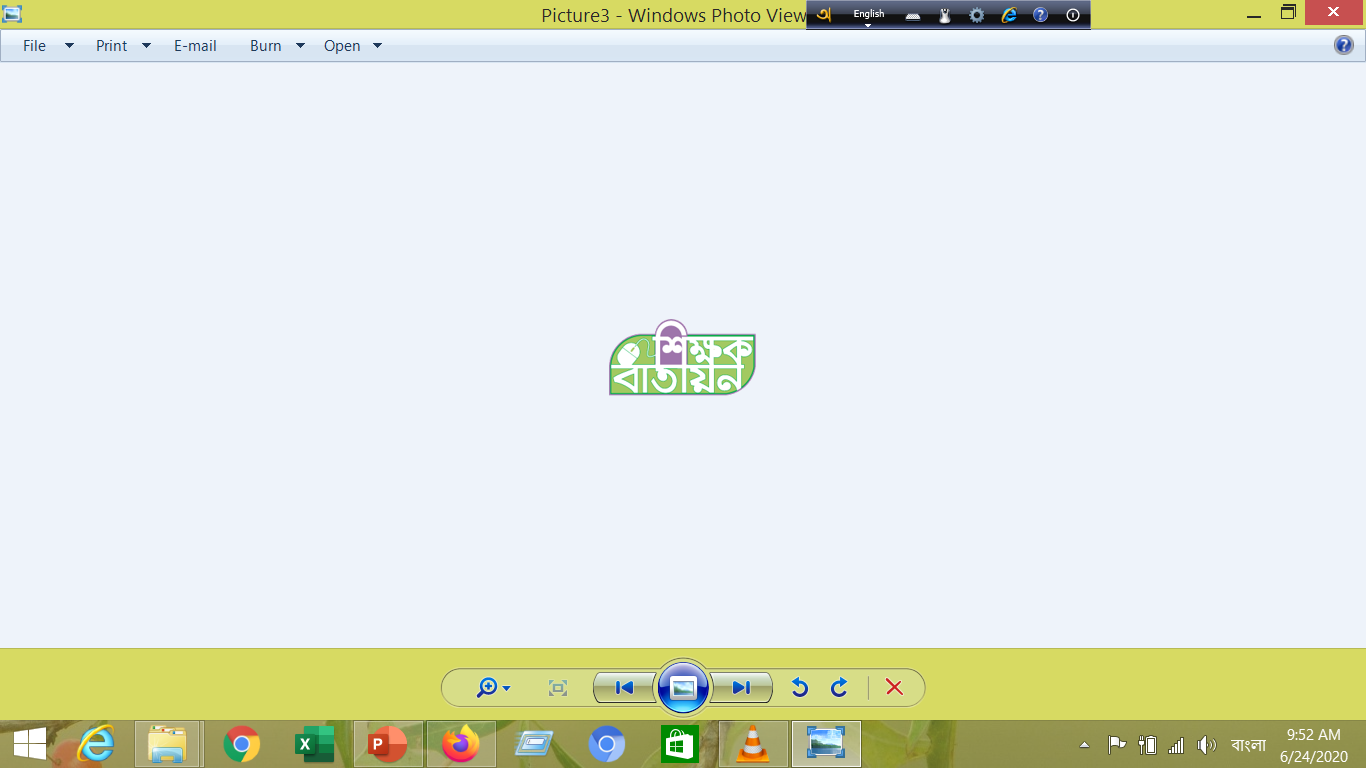 পাঠ পরিচিতি
শ্রেণি: প্রাক-প্রাথমিক 
বিষয়: ভাষার কাজ (বাংলা)                               পাঠ: বর্ণ পঠণ                                         পাঠ্যংশ: চ -ঞ
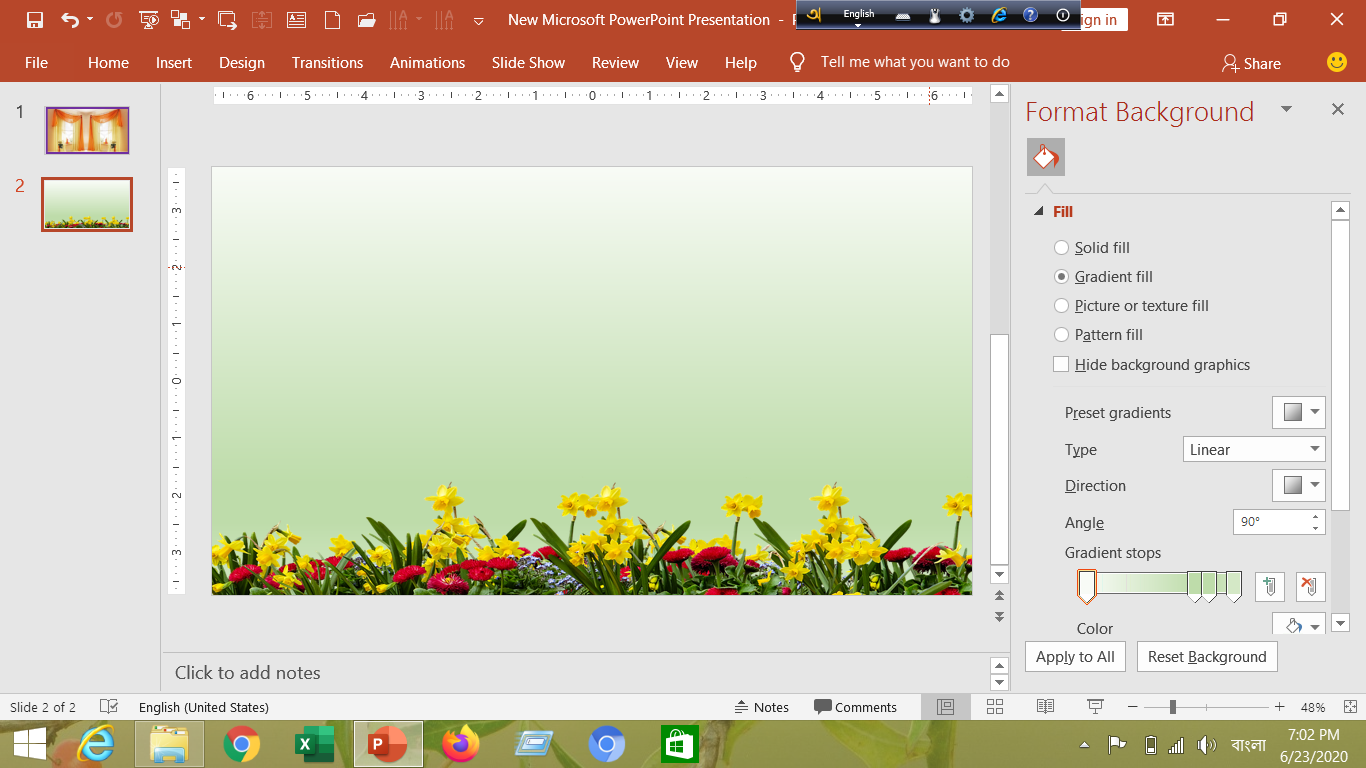 হেমা মণি ৯নং সালথা মডেল সপ্রাবি ,সালথা ,ফরিদপুর
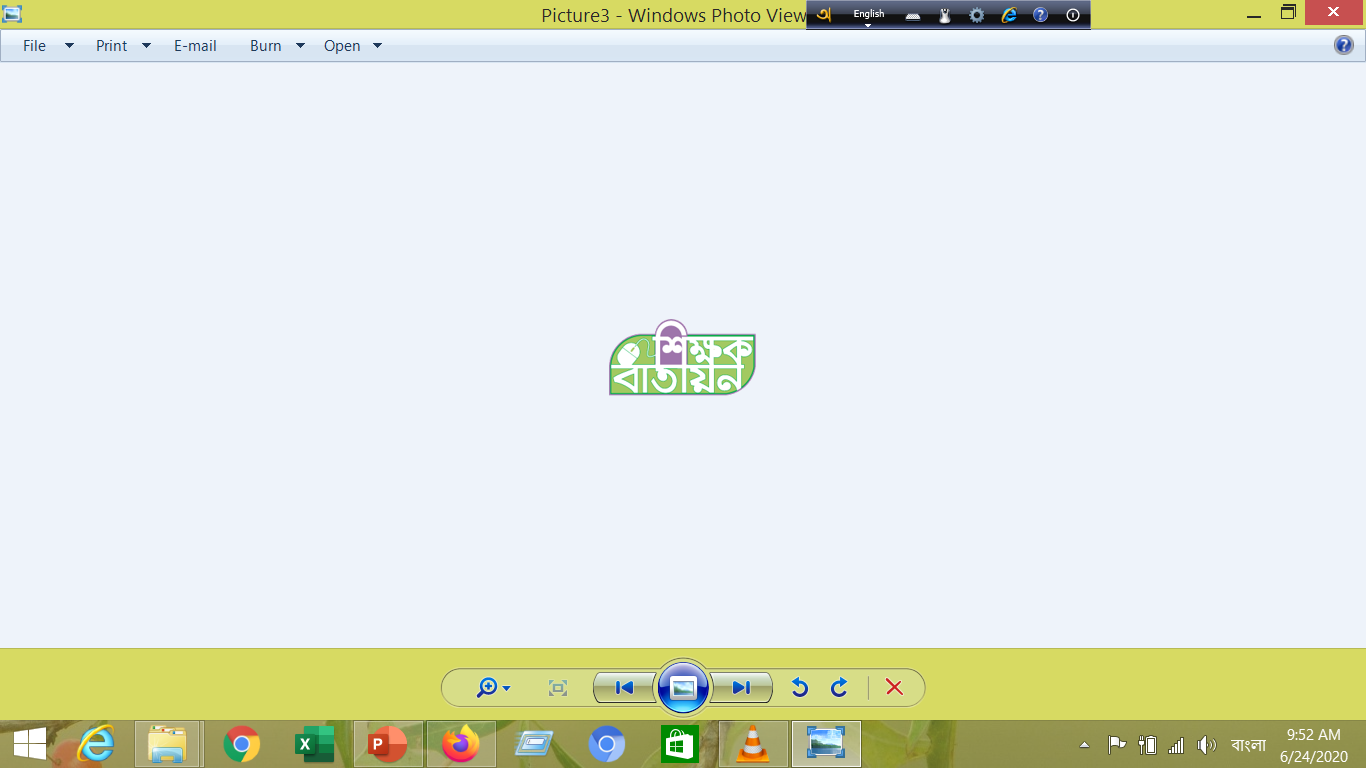 এই পাঠ শেষে শিক্ষার্থীরা
৩.২.৮ ধ্বনির প্রতীক (বর্ণ)শণাক্ত করতে পারবে।
৩.২.৯ শব্দ থেকে বর্ণ শনাক্ত করতে পারবে।
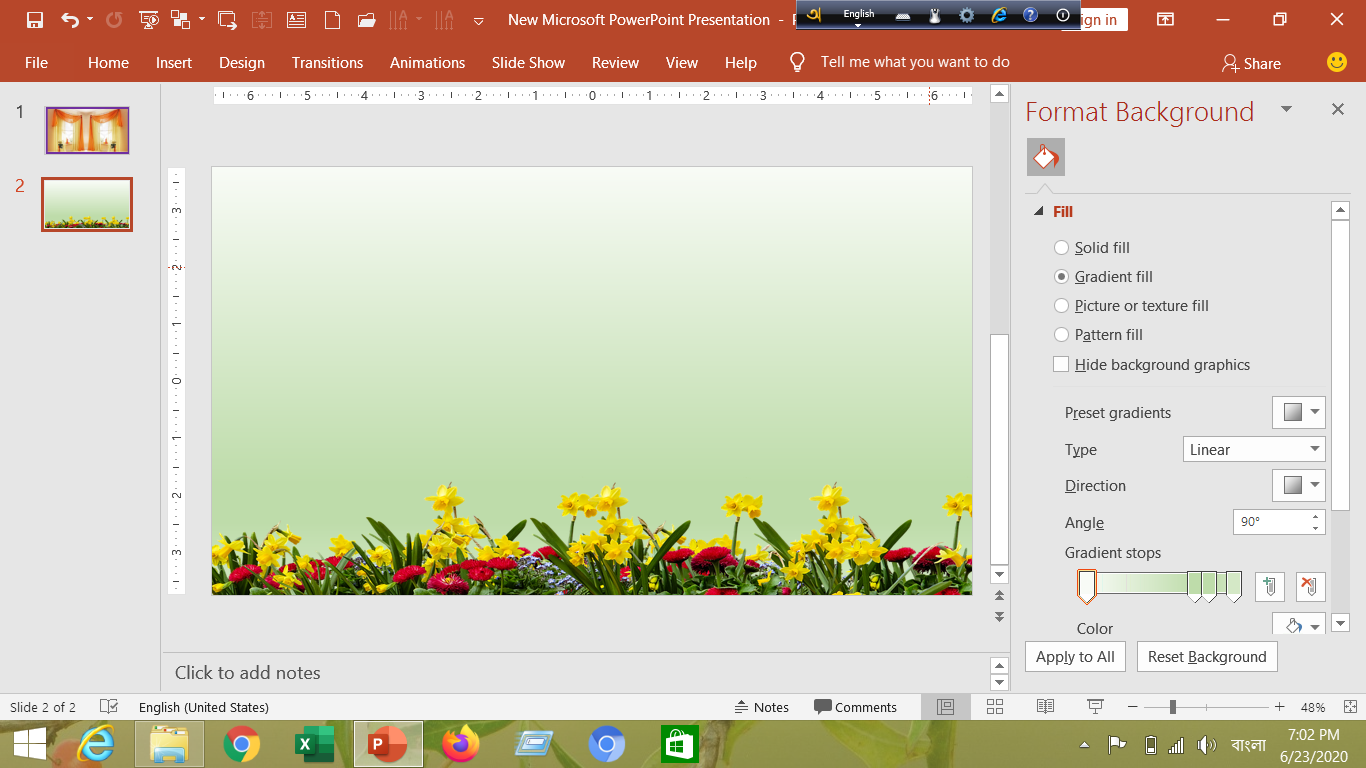 হেমা মণি ৯নং সালথা মডেল সপ্রাবি ,সালথা ,ফরিদপুর
চলো আমরা একটা ভিডিও দেখি
ভিডিওতে তোমরা কি দেখলে
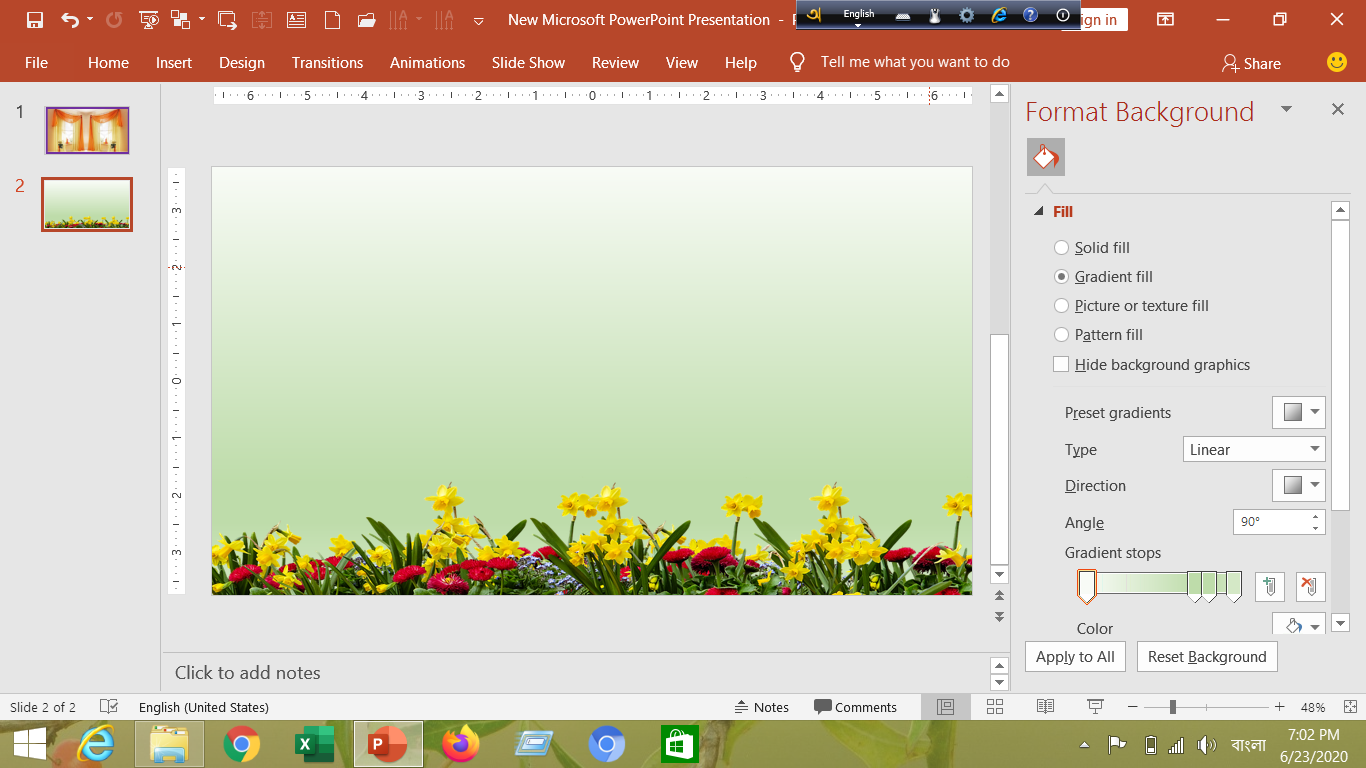 হেমা মণি ৯নং সালথা মডেল সপ্রাবি ,সালথা ,ফরিদপুর
তাহলে আজ আমরা পড়ব
ঞ
ছ
জ
ঝ
চ
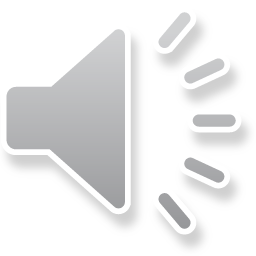 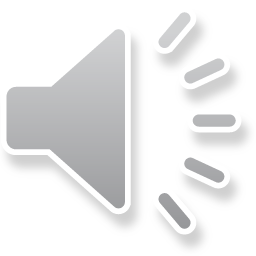 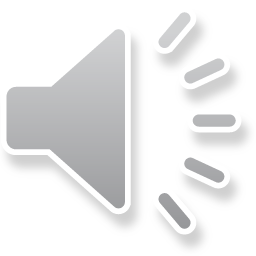 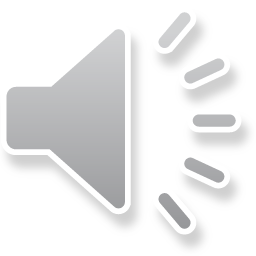 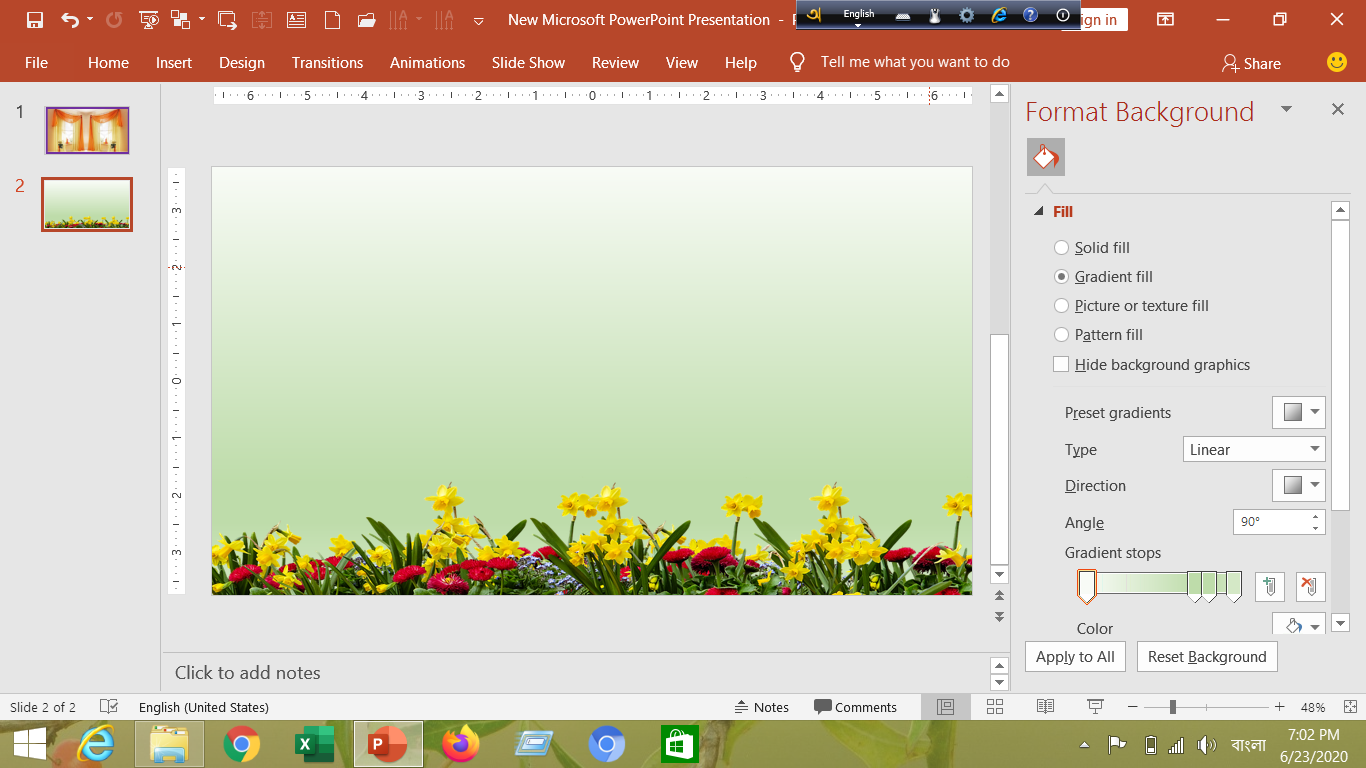 হেমা মণি ৯নং সালথা মডেল সপ্রাবি ,সালথা ,ফরিদপুর
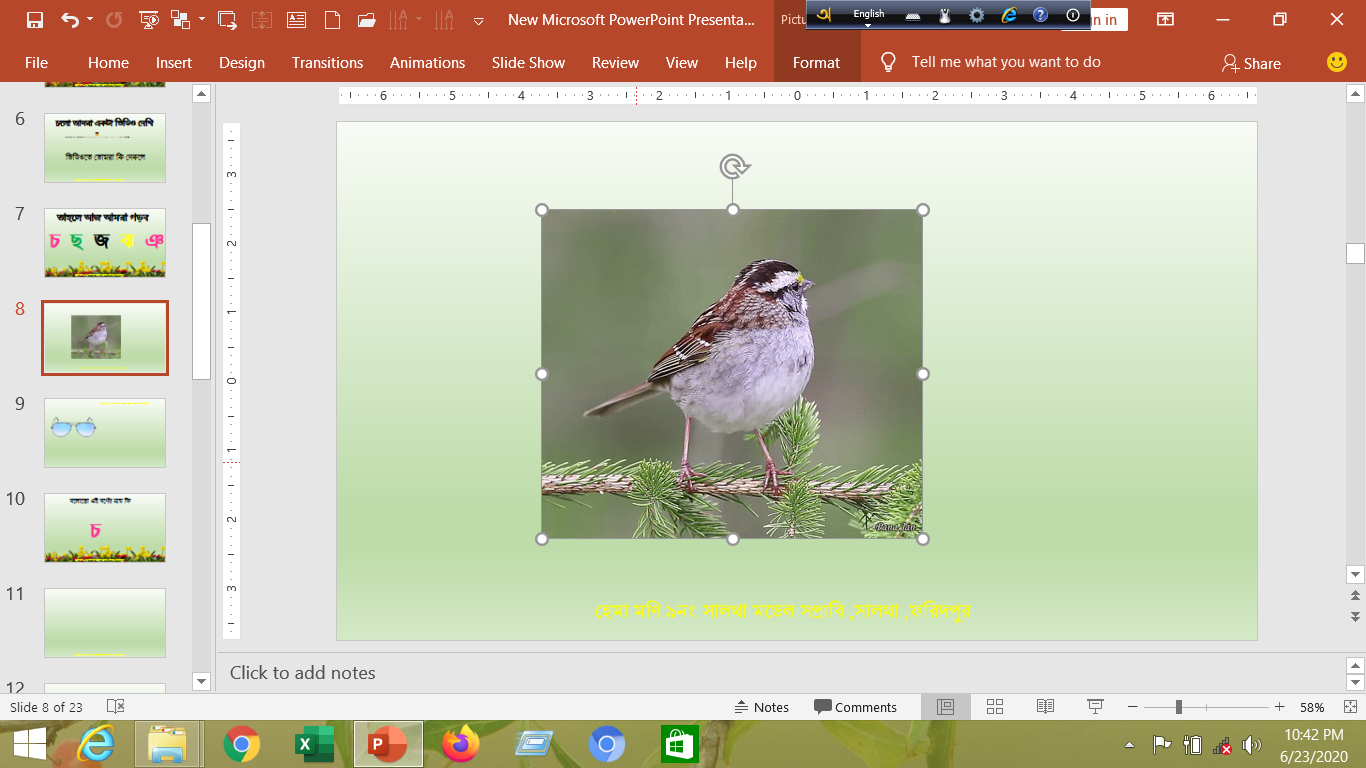 চড়ুই
চ
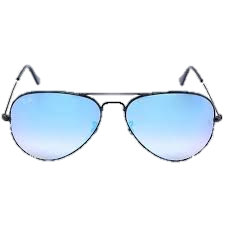 চশমা
চ
বলোতো এই বর্ণের নাম কি
চ
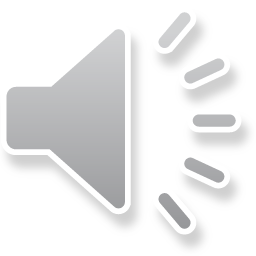 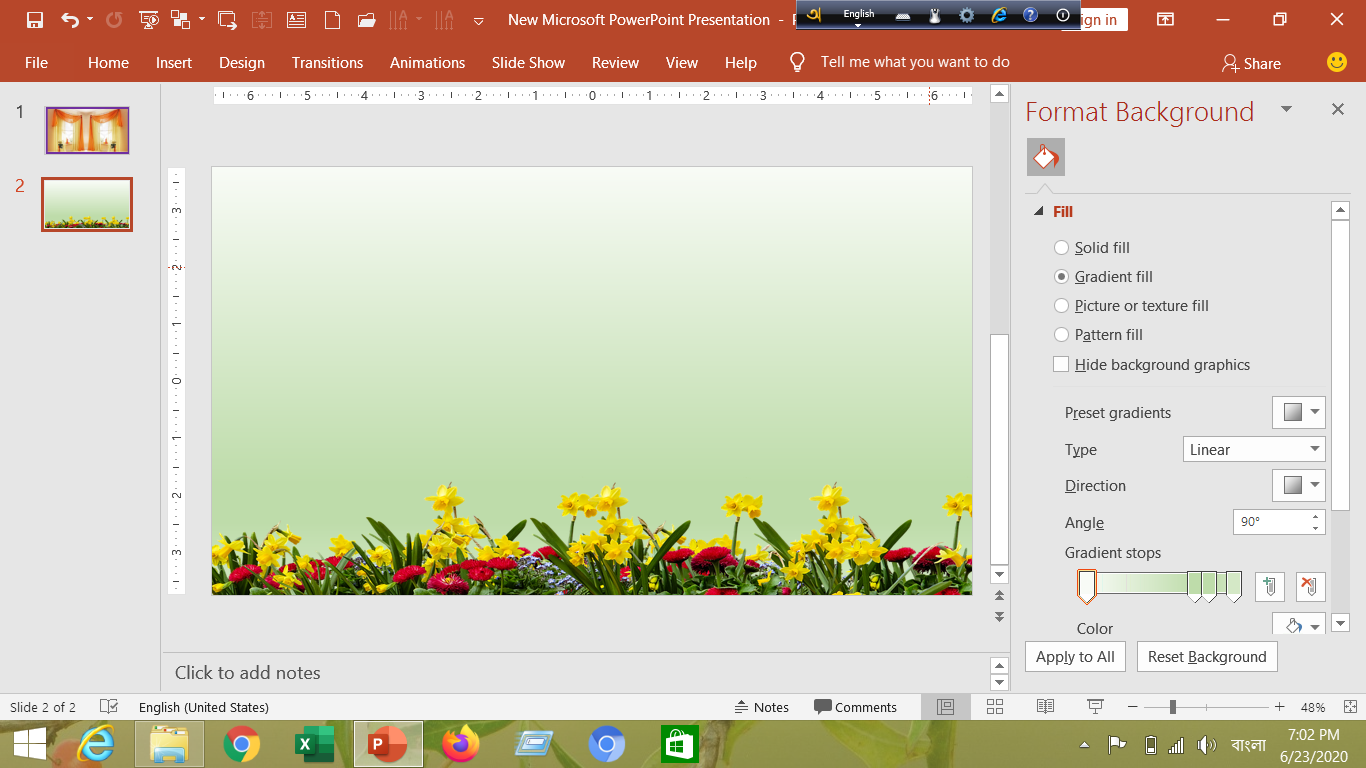 হেমা মণি ৯নং সালথা মডেল সপ্রাবি ,সালথা ,ফরিদপুর
ছাতা
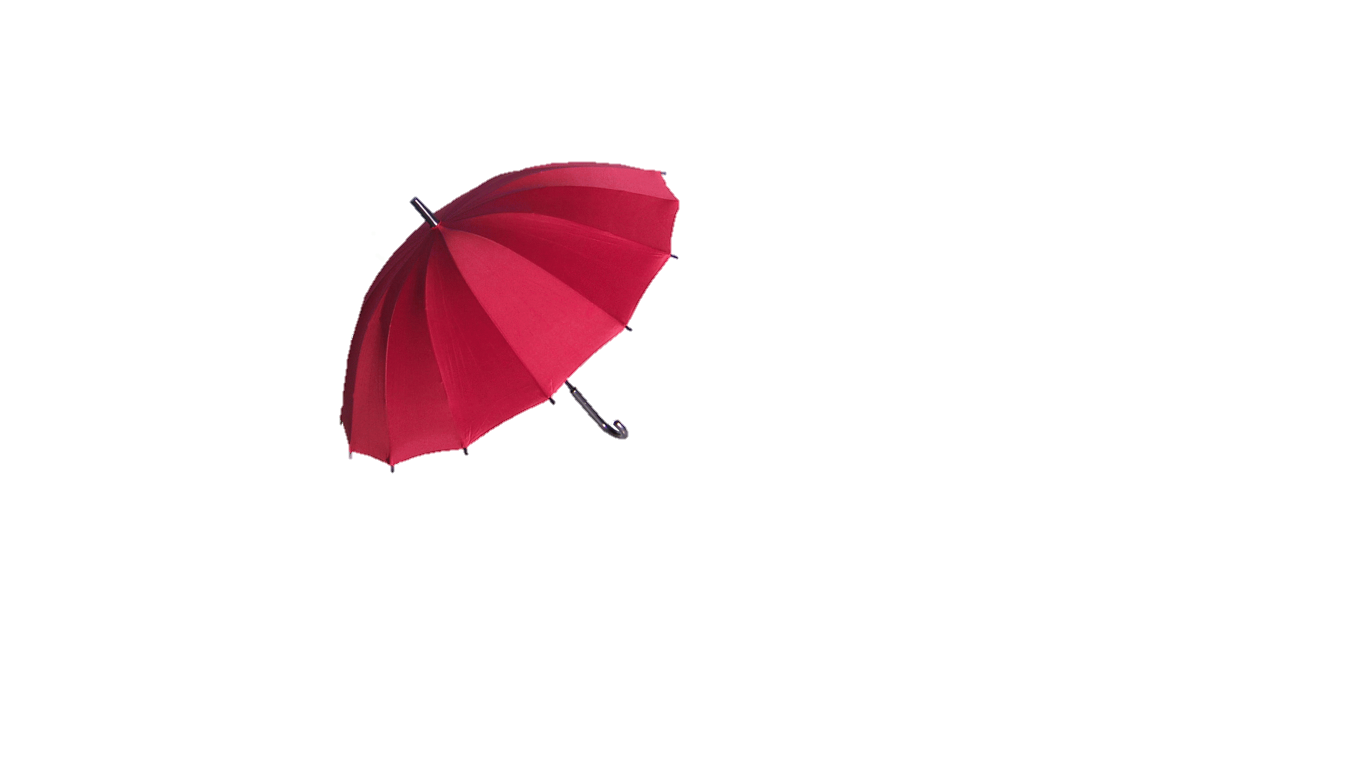 ছ
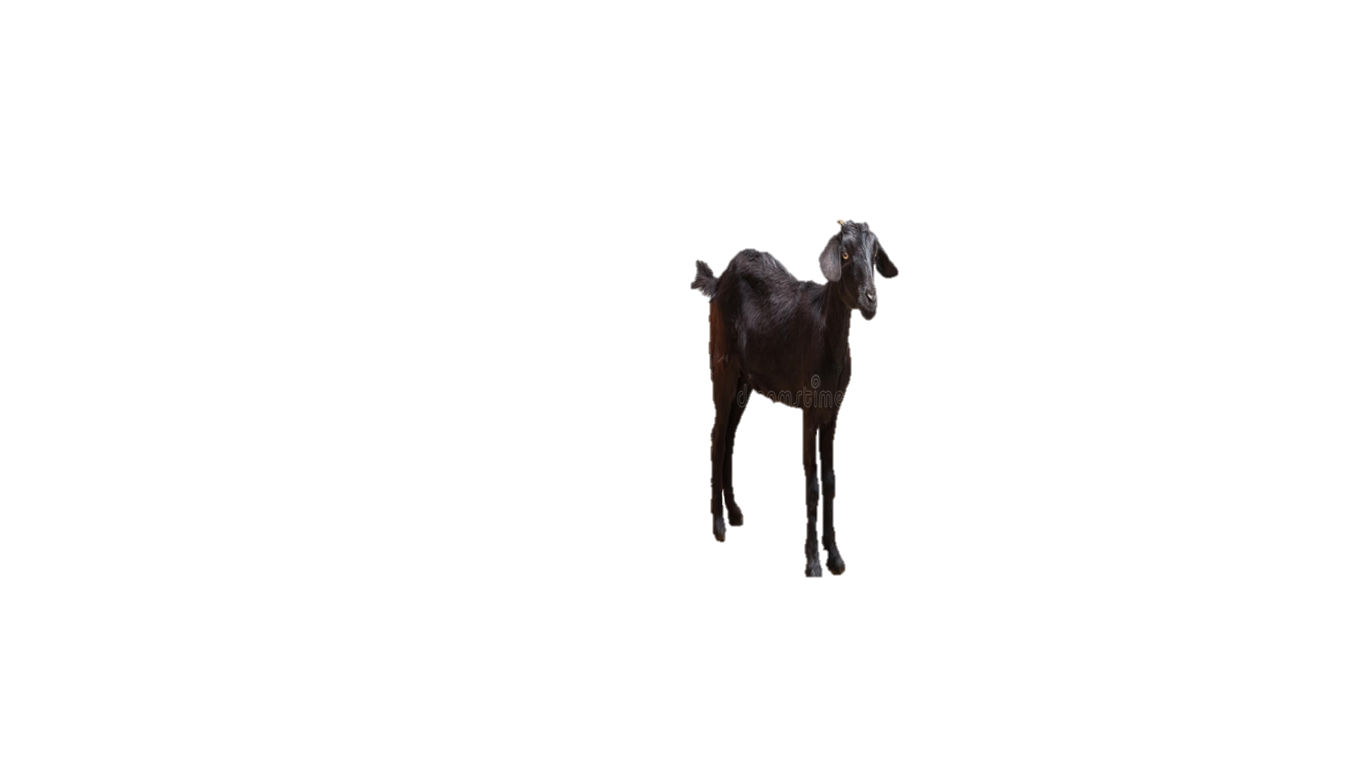 ছাগল
ছ
বলোতো এই বর্ণের নাম কি
ছ
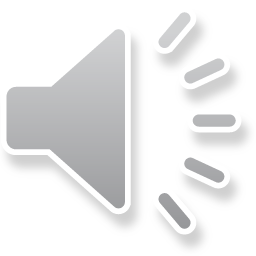 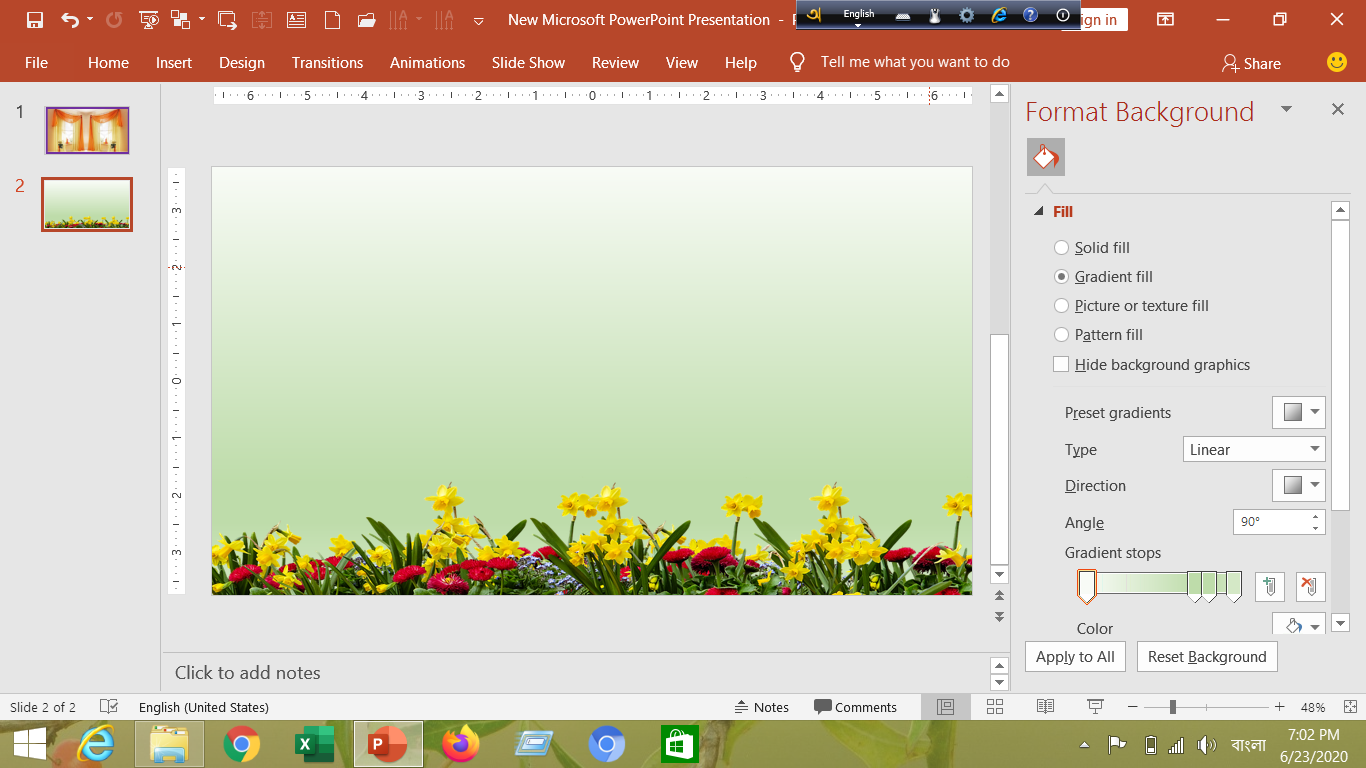 হেমা মণি ৯নং সালথা মডেল সপ্রাবি ,সালথা ,ফরিদপুর
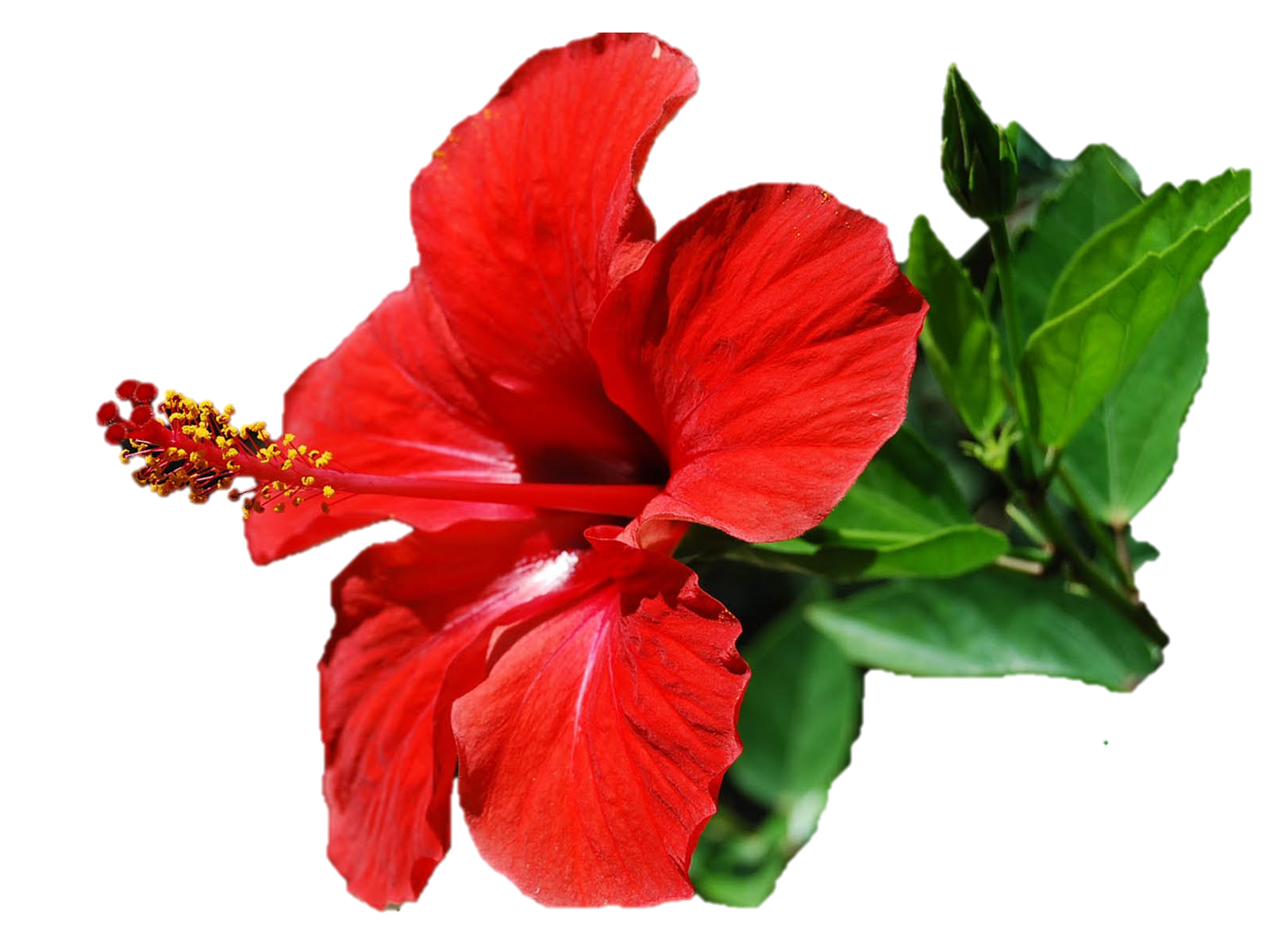 জবা
জ
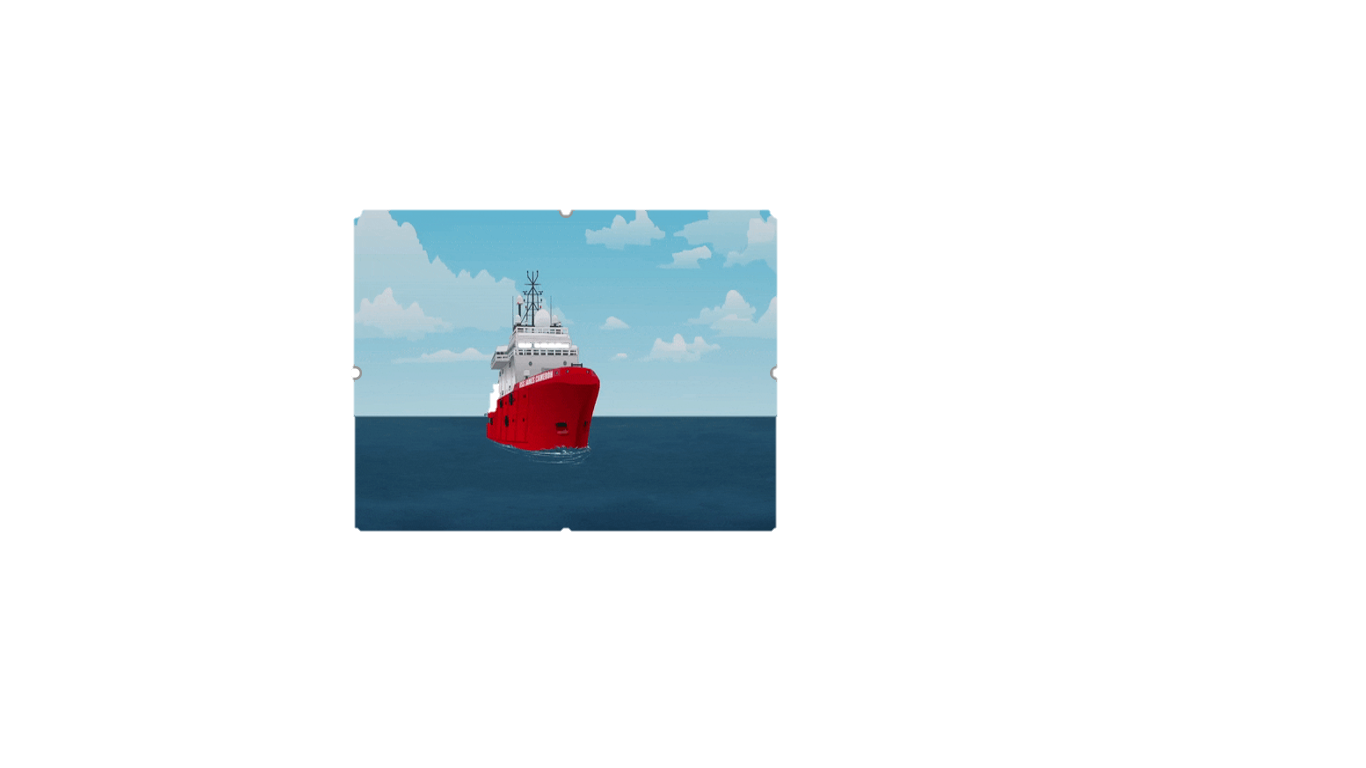 জাহাজ
জ
বলোতো এই বর্ণের নাম কি
জ
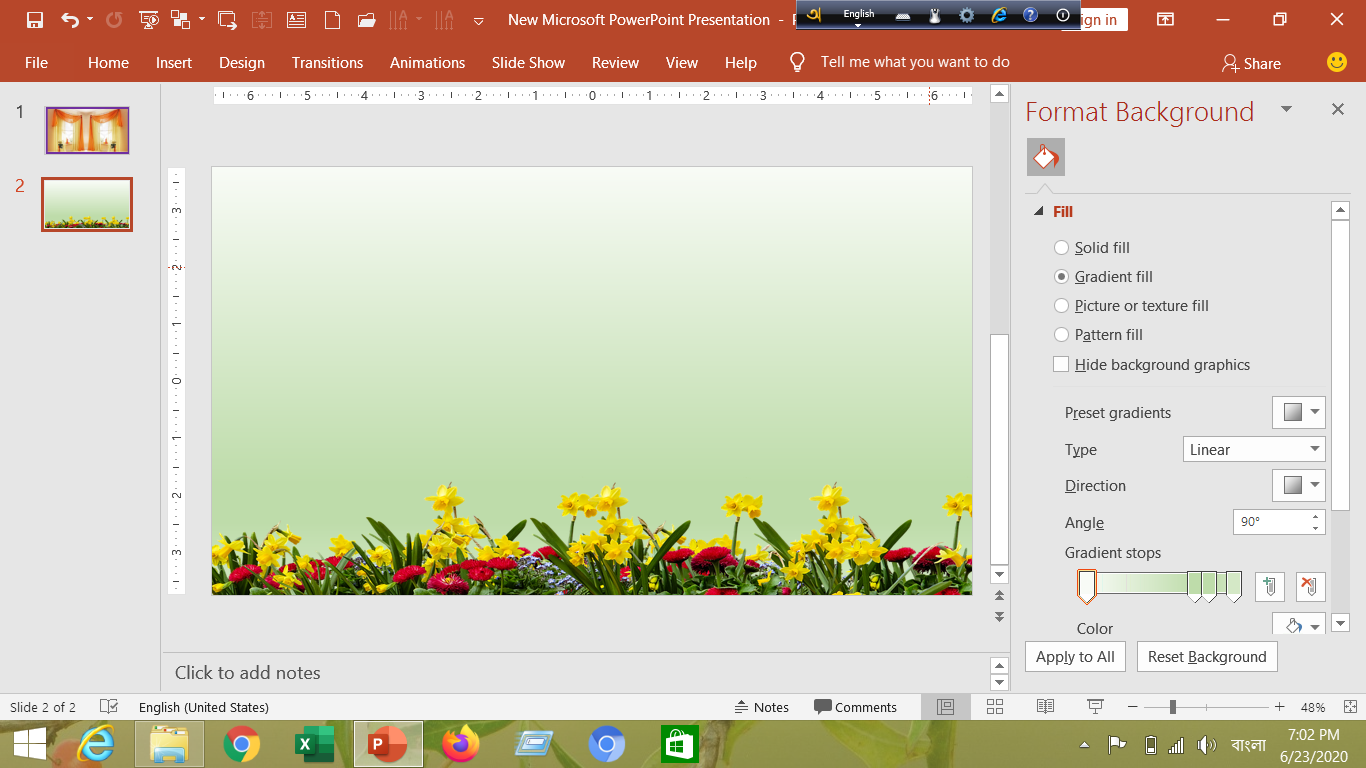 হেমা মণি ৯নং সালথা মডেল সপ্রাবি ,সালথা ,ফরিদপুর
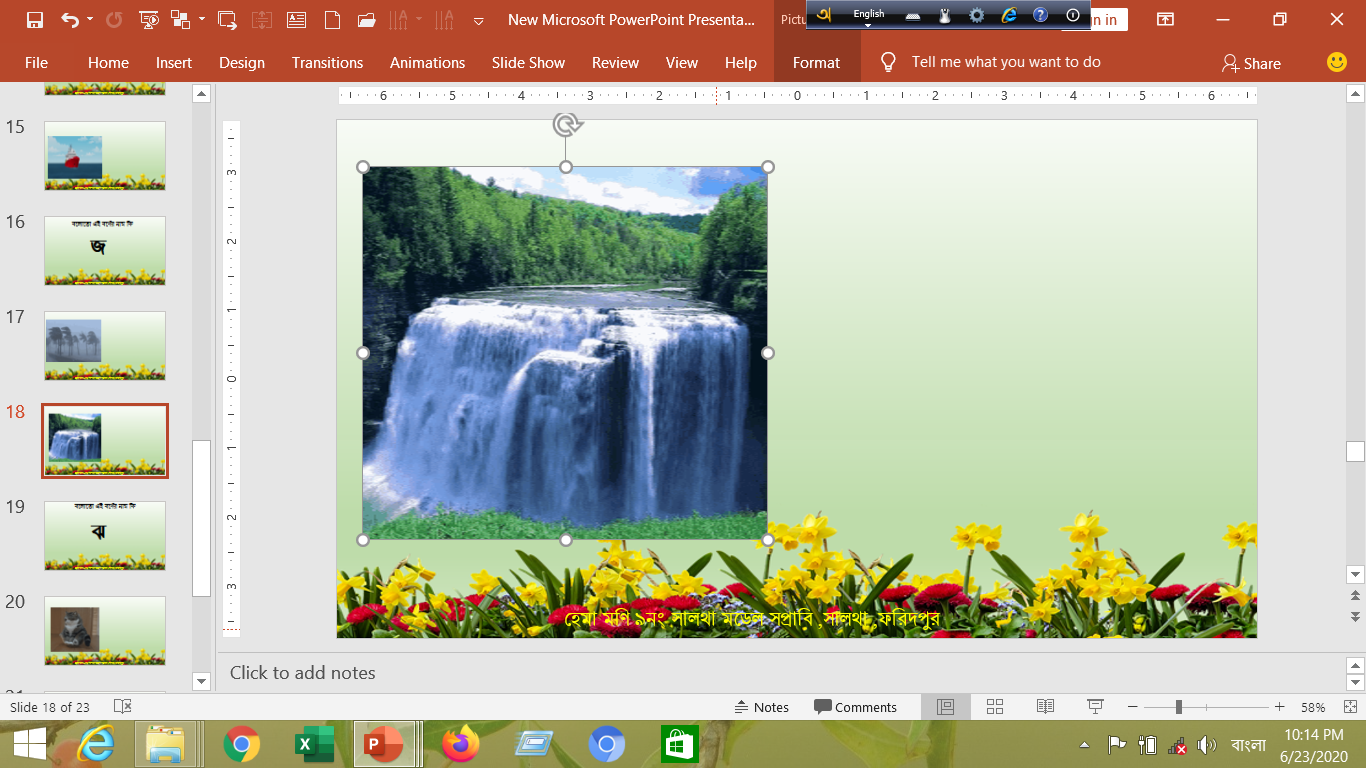 ঝড়র্ণা
ঝ
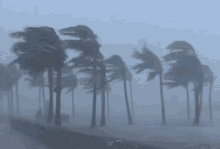 ঝড়
ঝ
বলোতো এই বর্ণের নাম কি
ঝ
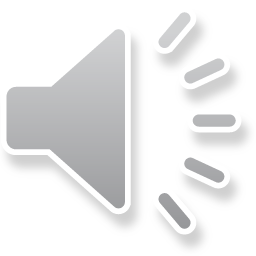 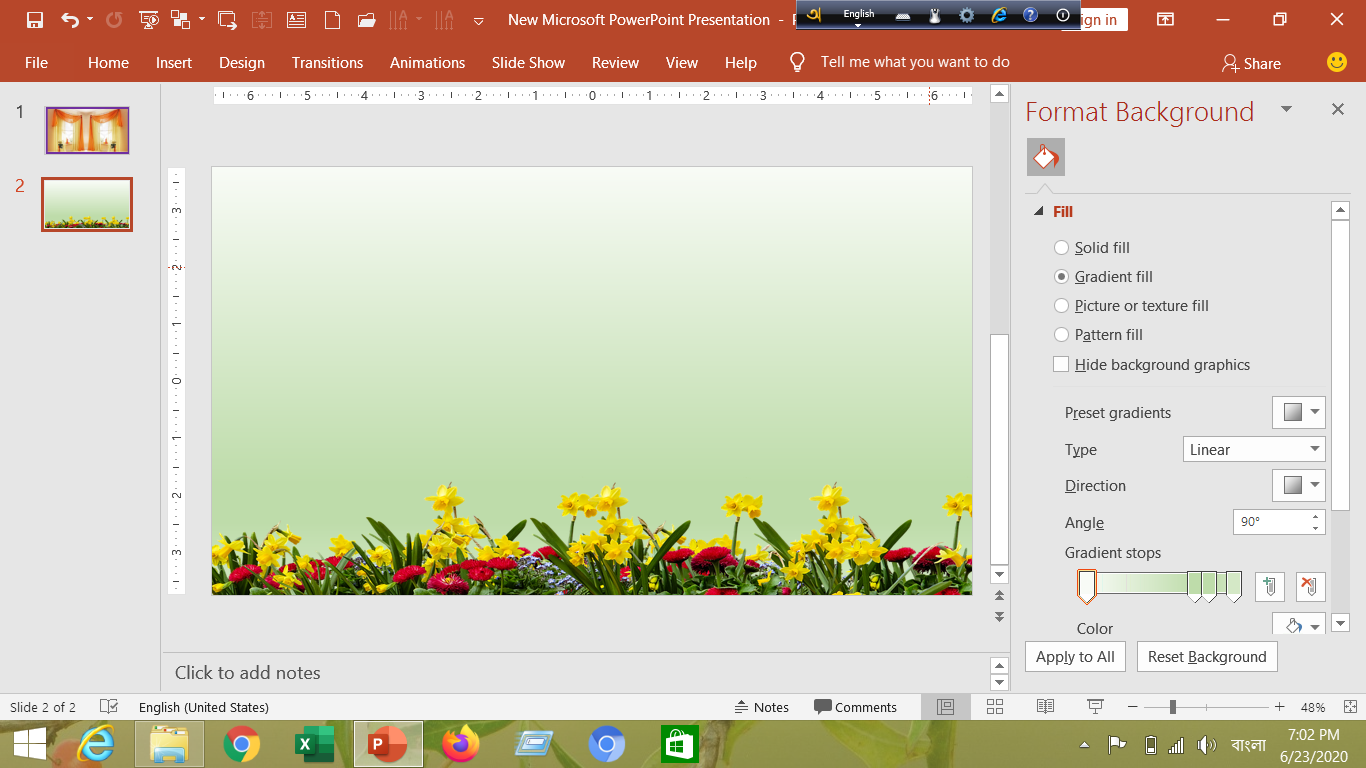 হেমা মণি ৯নং সালথা মডেল সপ্রাবি ,সালথা ,ফরিদপুর
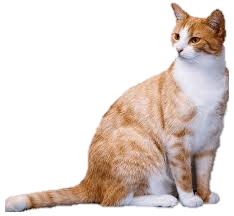 মিঞ
এসো বর্ণগুলো এক সাথে পড়ি
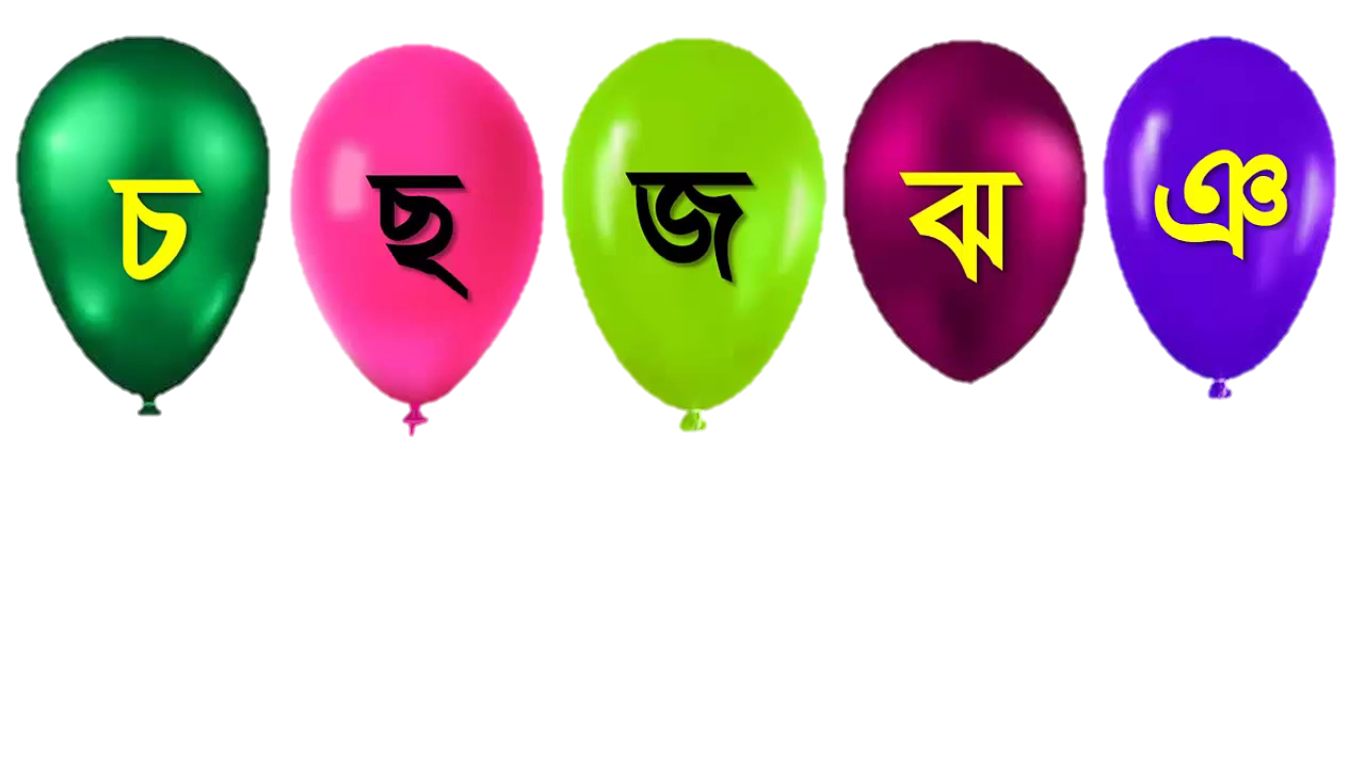 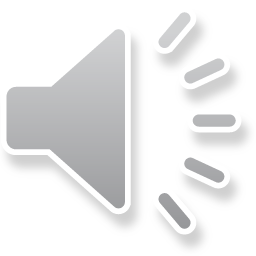 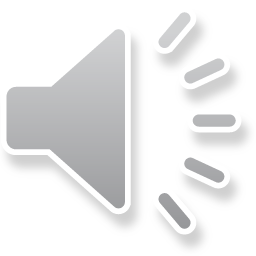 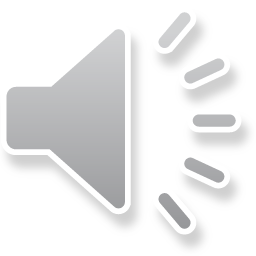 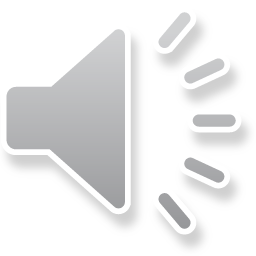 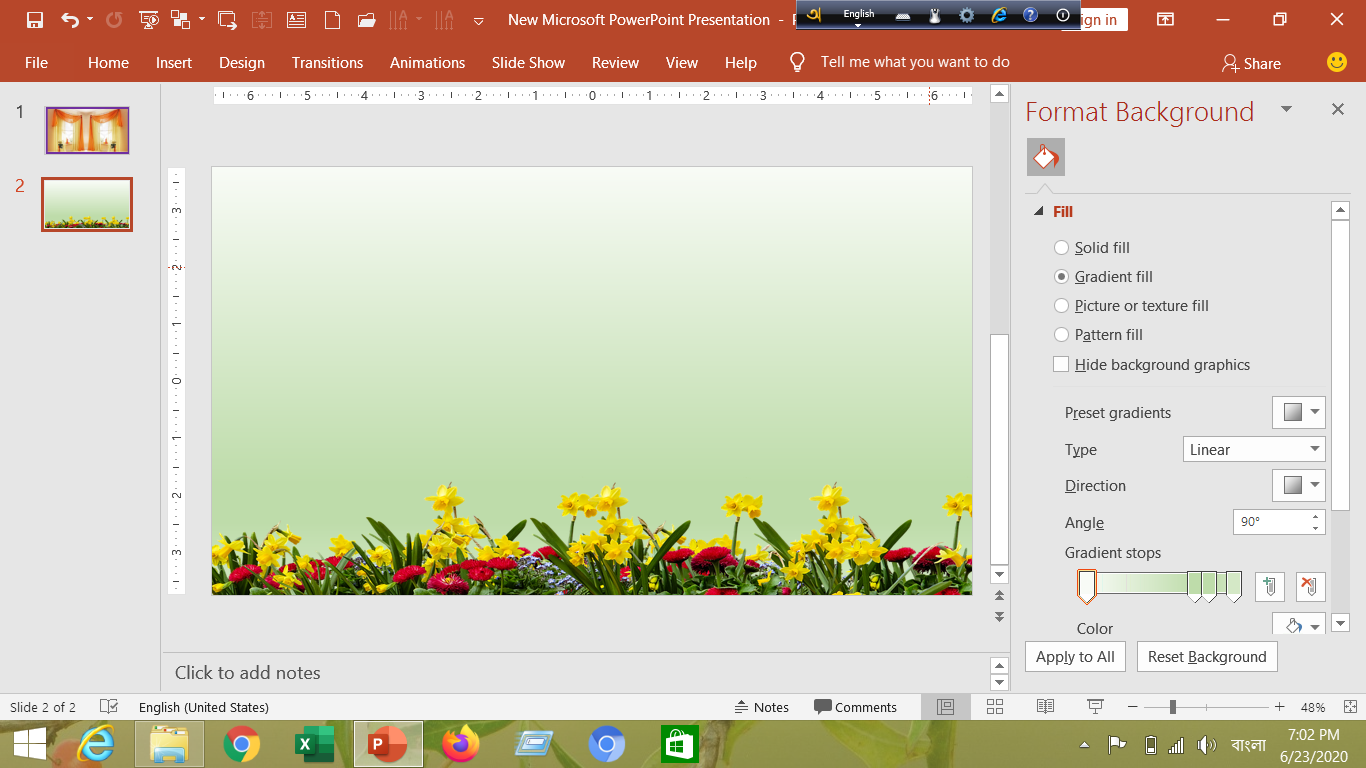 হেমা মণি ৯নং সালথা মডেল সপ্রাবি ,সালথা ,ফরিদপুর
খালি ঘরে সঠিক বর্ণ লিখি
চ
জ
ছ
ঝ
ঞ
বর্ণ দিয়ে শব্দ বলি/ চর্চা করি
চড়ুই
চশমা
চ
ছাগল
ছাতা
ছ
জাহাজ
জবা
জ
ঝড়
ঝড়র্ণা
ঝ
পাঠ্য বই সংযোগ
দলীয় কাজ
শব্দের সাথে বর্ন দাগ টেনে মিলাই
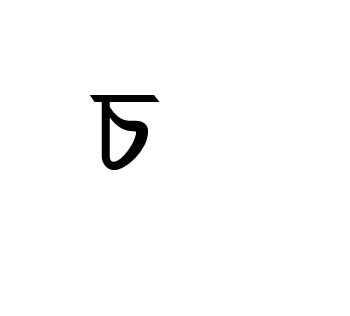 জবা
ছ
ঝড়
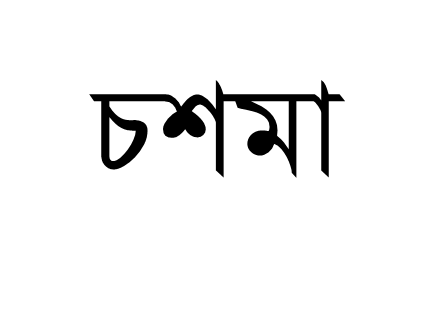 জ
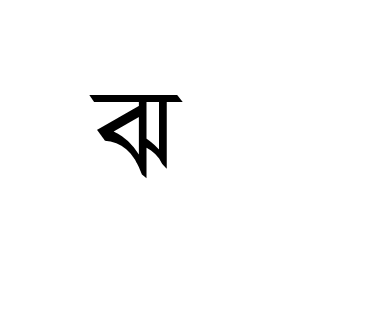 ছাতা
মৌখিক মূল্যায়ন
একক ভাবে
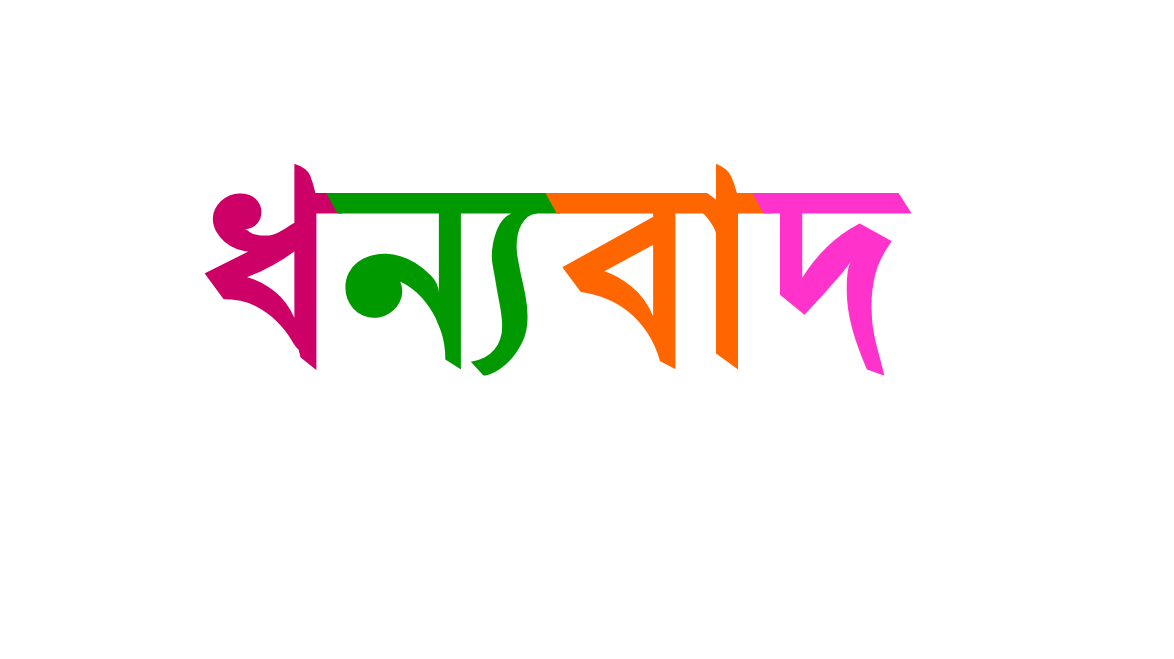 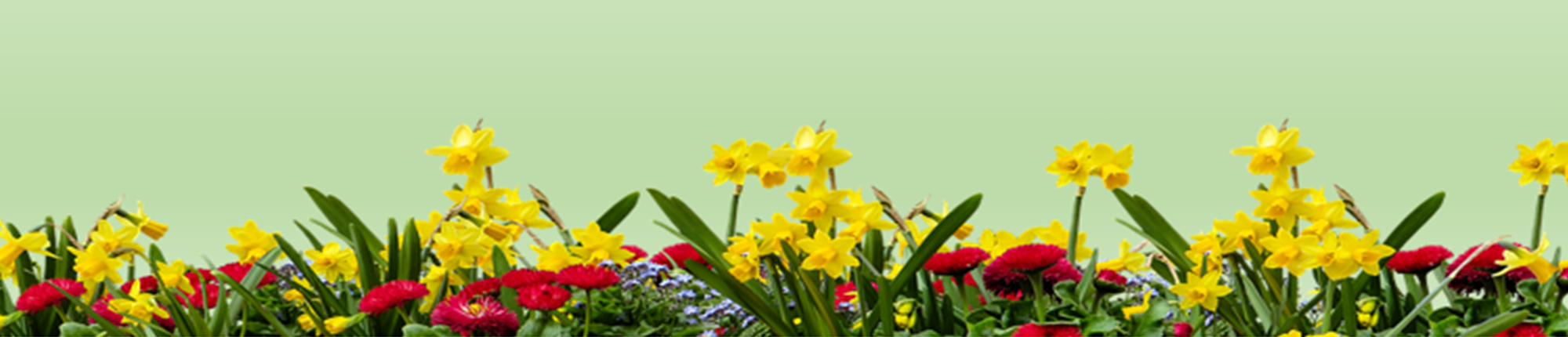